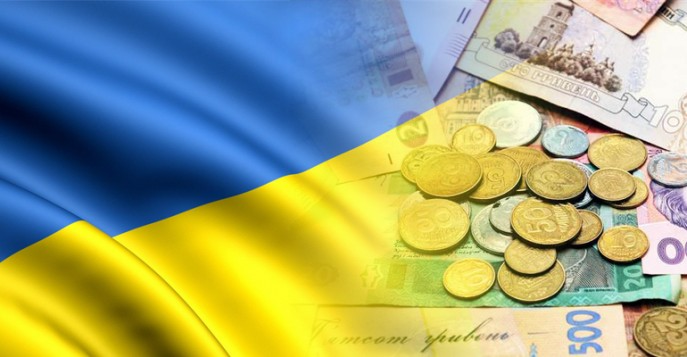 Державний бюджет України
Бюджет- це план утворення і використання фінансових ресурсів для забезпечення функцій, які здійснюються органами державної влади України, органами влади Автономної Республіки Крим та місцевими Радами народних депутатів.
Бюджетна система складається з Державного бюджету України, республіканського бюджету Автономної Республіки Крим та місцевих бюджетів. Сукупність всіх бюджетів, що входять до складу бюджетної системи України, є зведеним бюджетом України. Зведений бюджет України використовується для аналізу і визначення засад державного регулювання економічного і соціального розвитку України. Бюджет будується на принципах цілісності, повноти, достовірності, гласності, наочності і самостійності всіх бюджетів, що входять у бюджетну систему України.
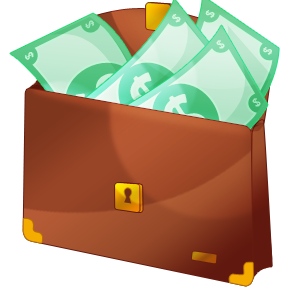 Головне місце у бюджетній системі України займає Державний бюджет. Державний бюджет - це загальнодержавний фонд коштів, з якого органи державної влади отримують кошти для матеріального опосередкування свого функціонування. Бюджет - це лише форма утворення, план формування централізованого фонду коштів і його використання. Це великий кошторис, розпис доходів і видатків, який повинен бути узгоджений по термінах надходження і використання коштів. Тобто бюджет будь-якої держави - це її фінансовий план. Але це не просто фінансовий план. Це її основний фінансовий план, оскільки в державі існує багато фінансових планів, але Державний бюджет відіграє координуючу роль по відношенню до них. Так, будь-яке міністерство має свій фінансовий план (кошторис), але він залежить від бюджету, з якого надходять асигнування, або в нього відраховуються платежі.

Державний бюджет повинен забезпечувати необхідними коштами фінансування заходів економічного та соціального розвитку, що мають загальнодержавне значення, а також міждержавних відносин.
Крім того, через державний бюджет здійснюється перерозподіл частини фінансових ресурсів між адміністративно-територіальними утвореннями України з урахуванням економічного, соціального, екологічного, природного стану, необхідності вирівнювання фінансового забезпечення

Для успішного функціонування кожній державі необхідно запланувати можливе одержання доходів для покриття першочергових видатків. Можливості планування на далеку перспективу обмежені, тому, бюджет повинний бути пристосований до певного проміжку часу. Складання періодичного плану достатньо повного, доволі чітко і правдиво складеного, дає можливість привести в рівновагу доходи і видатки, зібрати заплановані доходи і ефективно фінансувати витрати, необхідні для виконання завдань, які Конституцією покладені на державу.
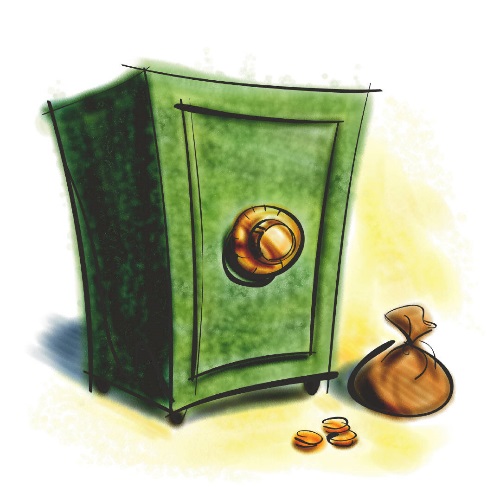 Доходи Державного бюджету України
Для реалізації своїх функцій держава відшукує фінансові ресурси. Основним джерелом доходів держави є валовий внутрішній продукт, частину якого вона і використовує. При чому, використовує лише ту частину, яка переходить у її власність без будь-яких умов і обов'язків по відношенню до інших осіб у вигляді різного виду платежів. Саме ця частина валового внутрішнього продукту і складає державні доходи, якими можуть розпоряджатися органи державної влади.

Доходи державного бюджету - поняття більш вужче, ніж доходи держави. Доходи Державного бюджету України - це частина доходів держави, яка використовується для фінансування виконання органами державної влади загальнодержавних функцій, які визначені Конституцією України.
Класифікація доходів Державного бюджету України
Класифікація доходів бюджету визначена Постановою Верховної Ради України “Про структуру бюджетної класифікації України”, яка була прийнята 12 липня 1996 року. Згідно з цим документом доходи групуються наступним чином:
Податкові надходження: 

податки на доходи, податки на прибуток, податки на збільшення ринкової вартості;
податки на власність;
платежі за використання природних ресурсів;
внутрішні податки на товари та послуги;
податки на міжнародну торгівлю та зовнішні операції;
інші податки.
Неподаткові надходження:

доходи від власності та підприємницької діяльності; 
адміністративні збори та платежі, доходи від некомерційного та побічного продажу; 
надходження від штрафів та фінансових санкцій; 
інші неподаткові надходження.
Доходи від операцій з капіталом:

надходження від продажу основного капіталу;

надходження від продажу державних запасів товарів;

надходження від продажу землі та нематеріальних активів.
Державні цільові фонди:

Фонд для здійснення заходів щодо ліквідації наслідків Чорнобильської катастрофи та соціального захисту населення; 
Пенсійний фонд України;
Фонд соціального страхування України;
Фонд сприяння зайнятості населення України;
Державний інноваційний фонд України;
Фонд розвитку паливно-енергетичного комплексу;
інші фонди.
Офіційні трансферти:

від органів державного управління інших рівнів;

із-за кордону;

§ з недержавних джерел.
Джерела формування доходів Державного бюджету України
Доходи бюджетів створюються за рахунок податків від фізичних і юридичних осіб, зборів та інших обов'язкових платежів, надходжень з інших джерел, що встановлені законодавством України. 

Згідно зі ст. 11 Закону України “Про бюджетну систему України” доходи Державного бюджету України формуються за рахунок:
частини податку на добавлену вартість, яка визначається Законом про Державний бюджет України на наступний рік; 

частини акцизного збору, яка визначається Законом про Державний бюджет України на наступний рік;

податку на прибуток підприємств і організацій усіх форм власності (крім комунальної) і підпорядкування у розмірі, що дорівнює 30 відсоткам від ставки, передбаченої законодавством для відповідної категорії платників;
податку на майно підприємств і організацій усіх форм власності і підпорядкування у розмірі, що дорівнює 30 відсоткам від ставки, передбаченої законодавством України; 

плати за землю, що дорівнює 30 відсоткам від ставки, передбаченої законодавством України; 

надходжень від зовнішньоекономічної діяльності; 

частини доходів від приватизації державного майна, що перебуває в загальнодержавній власності, яка визначається Законом про Державний бюджет України на наступний рік; 

надходжень від реалізації державного майна, що перебуває в загальнодержавній власності; 

орендної плати за оренду майна цілісних майнових комплексів, що перебувають у загальнодержавній власності; 

внесків до Пенсійного фонду України; 

внесків до Фонду для здійснення заходів щодо ліквідації наслідків Чорнобильської катастрофи та соціального захисту населення;
внесків до Державного фонду сприяння зайнятості населення;
внесків до інших загальнодержавних цільових фондів, створення яких передбачено законодавством України; 

надходжень від внутрішніх позик; 

перевищення доходів над видатками Національного банку України; 

повернутих державі позик, процентів по наданих державою позиках і кредитах; 

дивідендів, одержаних від акцій та інших цінних паперів, що належать державі в акціонерних господарських товариствах, створених за участю підприємств загальнодержавної власності; 

плати за спеціальне використання природних ресурсів; 

інших доходів, встановлених законодавством України і віднесених до доходів Державного бюджету України.
Аналіз структури доходів Державного бюджету України
Державний бюджет України з точки зору його ідеології виражається насамперед в такому перерозподілі доходів, який забезпечує баланс політичних, економічних, соціальних та міжбюджетних відносин.

Характерними ознаками Державного бюджету України є:
бездефіцитність, що дозволяє використовувати ресурси держави не на фінансування дефіциту, а на здійснення загальнодержавних програм;
зменшення частини фінансових ресурсів, які перерозподіляються через державний бюджет, що забезпечує подальший рух у досягненні компромісу між фіскальними інтересами держави та її стимулюючою функцією;
скорочення необґрунтованих пільг з одночасним збільшенням обсягів видатків на здійснення програм соціального спрямування;
цільове використання бюджетних коштів та досягнення прозорості бюджетного процесу за рахунок концентрації у державному бюджеті всіх позабюджетних коштів та фондів, включаючи фонд соціального страхування.